Eiropas Sociālo tiesību pīlāra rīcības plāna ietvaros noteiktie mērķi 2030.gadam
2021.gada 8.decembrī
Sanita Vasiļjeva 
Sociālās politikas plānošanas un attīstības departamenta direktore
Eiropas Savienības stratēģiskie mērķi 2030.gadam
Pamatojums:
Eiropas Sociālo tiesību pīlāra Rīcības plāns (publicēts 2021.gada 4.martā)
2021.gada 7.maija Portu sociālajā samitā paustā apņemšanās

Mērķi:
– vismaz 78% no pieaugušajiem (20 – 64 gadu vecumā) ir nodarbināti
– vismaz 60% no pieaugušajiem katru gadu piedalās mācībās
– par 15 miljoniem samazināts personu skaits, kas ir pakļauti nabadzības vai sociālās atstumtības riskam
2
Eiropas Savienības stratēģisko mērķu ieviešana un uzraudzība
3
Latvijas priekšlikumi nacionāliem mērķiem 2030.gadam
4
Nacionāla līmeņa mērķu ieviešana un uzraudzība
5
http://www.lm.gov.lv
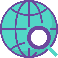 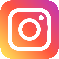 https://www.instagram.com/labklajibas_ministrija/
https://www.facebook.com/labklajibasministrija/?ref=hl
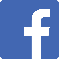 https://twitter.com/Lab_min
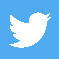 https://www.youtube.com/user/LabklajibasMinistrij
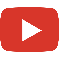